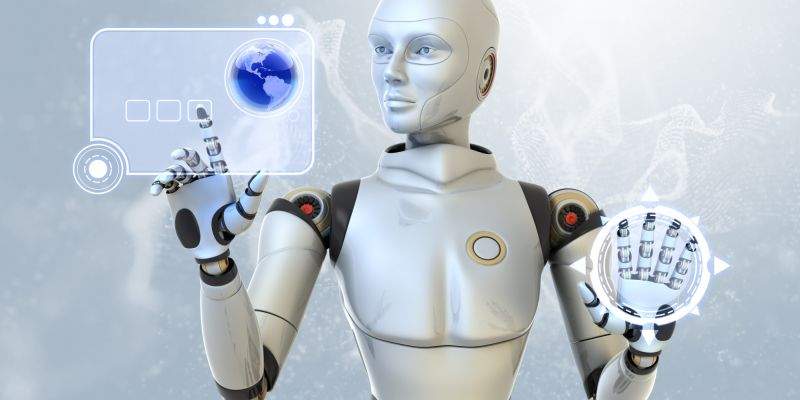 AI u
INFOMATICI
Siniša Režek, prof. savjetnik
Marija Zubec, uč.savjetnica
28.3.2024.
CUC 2024. - AI u obrazovanju – novi početak ili početak kraja
Umjetna inteligencija
Grana računalne znanosti
Bavi se stvaranjem računalnih sustava koji su sposobni izvršavati zadatke koji zahtijevaju ljudsku inteligenciju:
Učenje;
Zaključivanje;
Prepoznavanje uzoraka;
Donošenje odluka;
Rješavanje problema;
Interakcija s okolinom
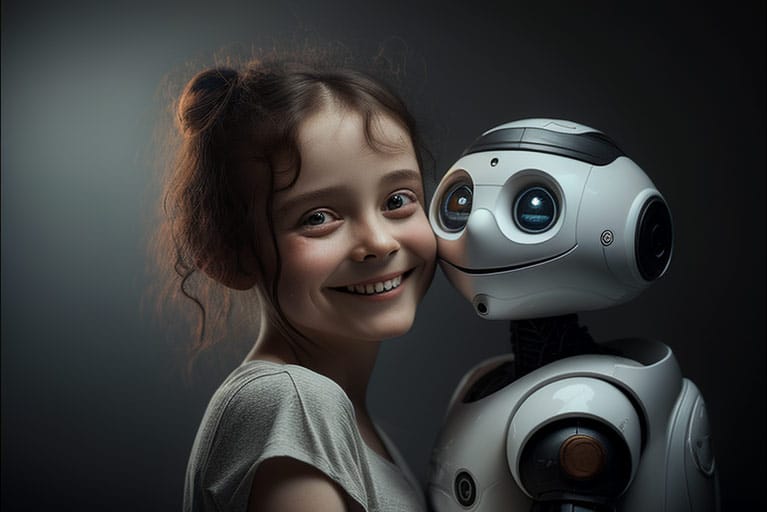 28.3.2024.
CUC 2024. - AI u obrazovanju – novi početak ili početak kraja
1. razred
Bee-Bot https://beebot.terrapinlogo.com/
Radna bilježnica
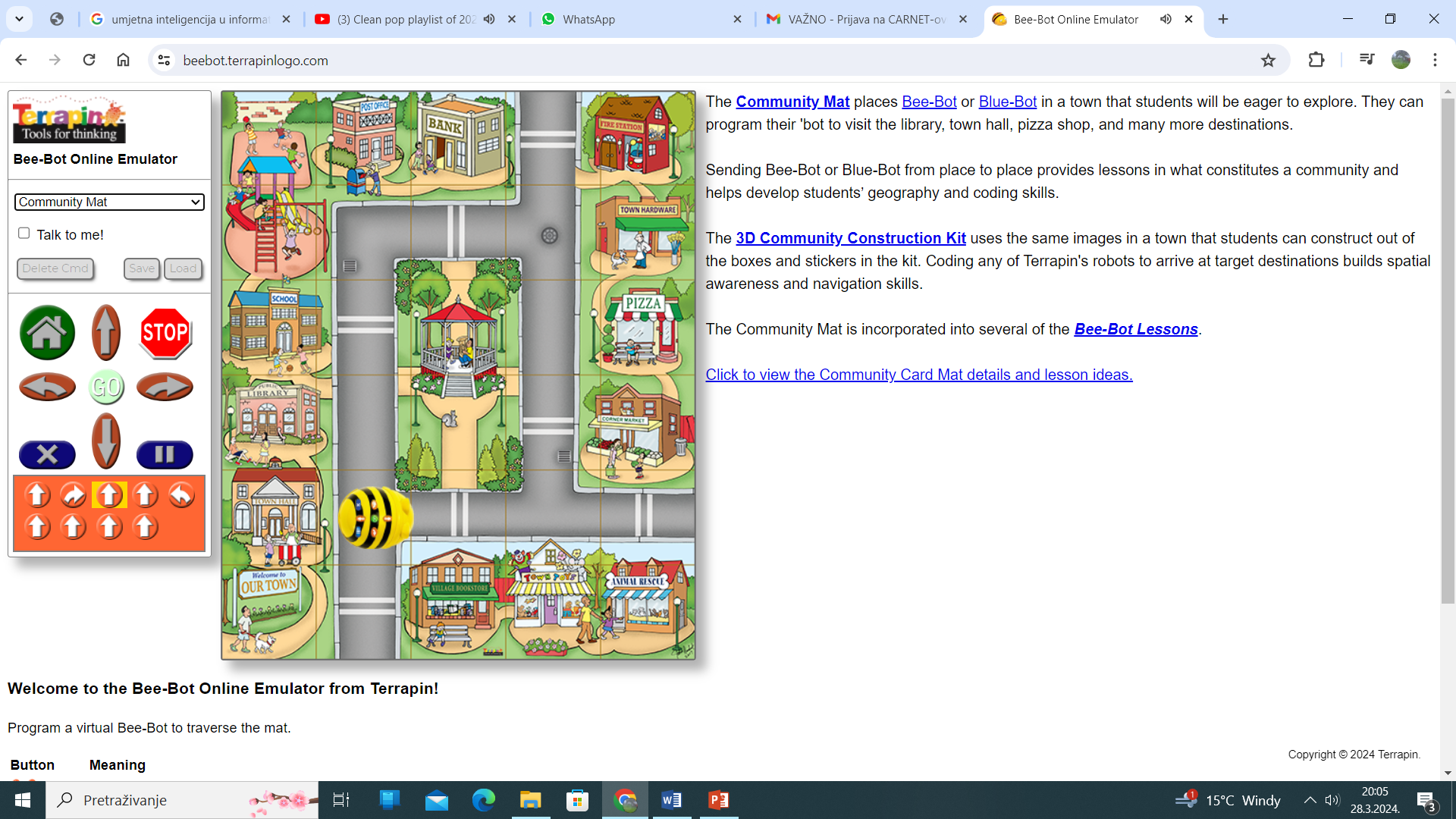 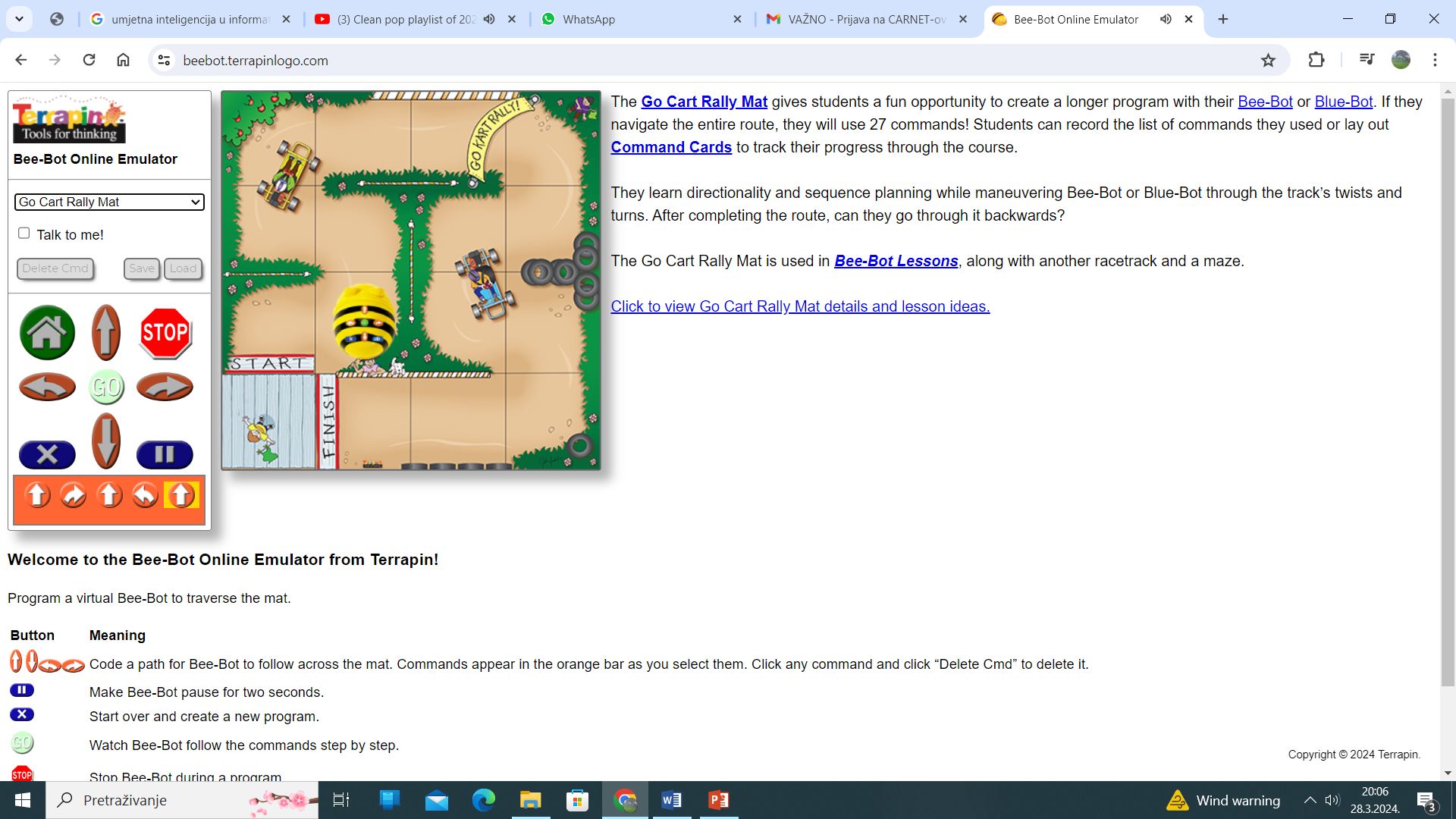 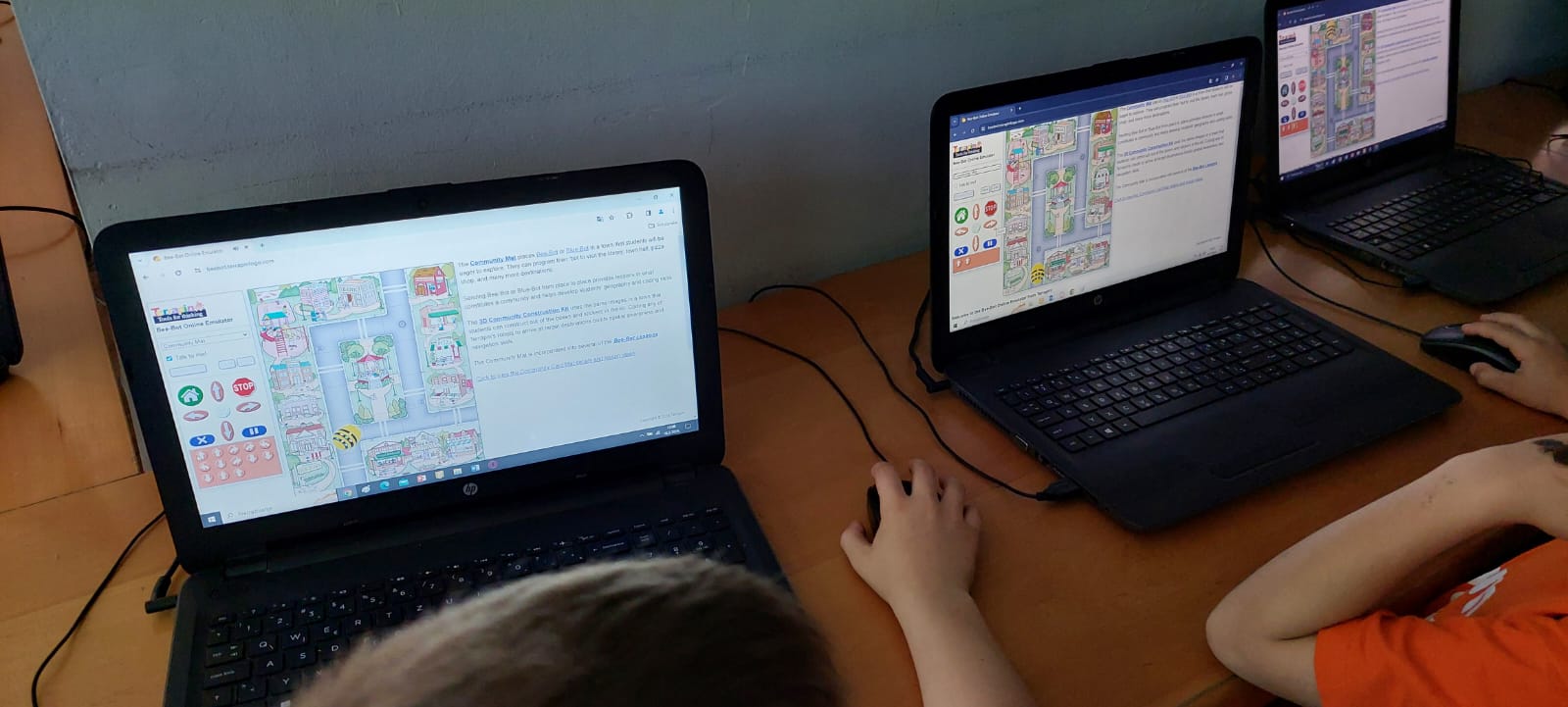 28.3.2024.
CUC 2024. - AI u obrazovanju – novi početak ili početak kraja
1. i 2. razred – Moose Math
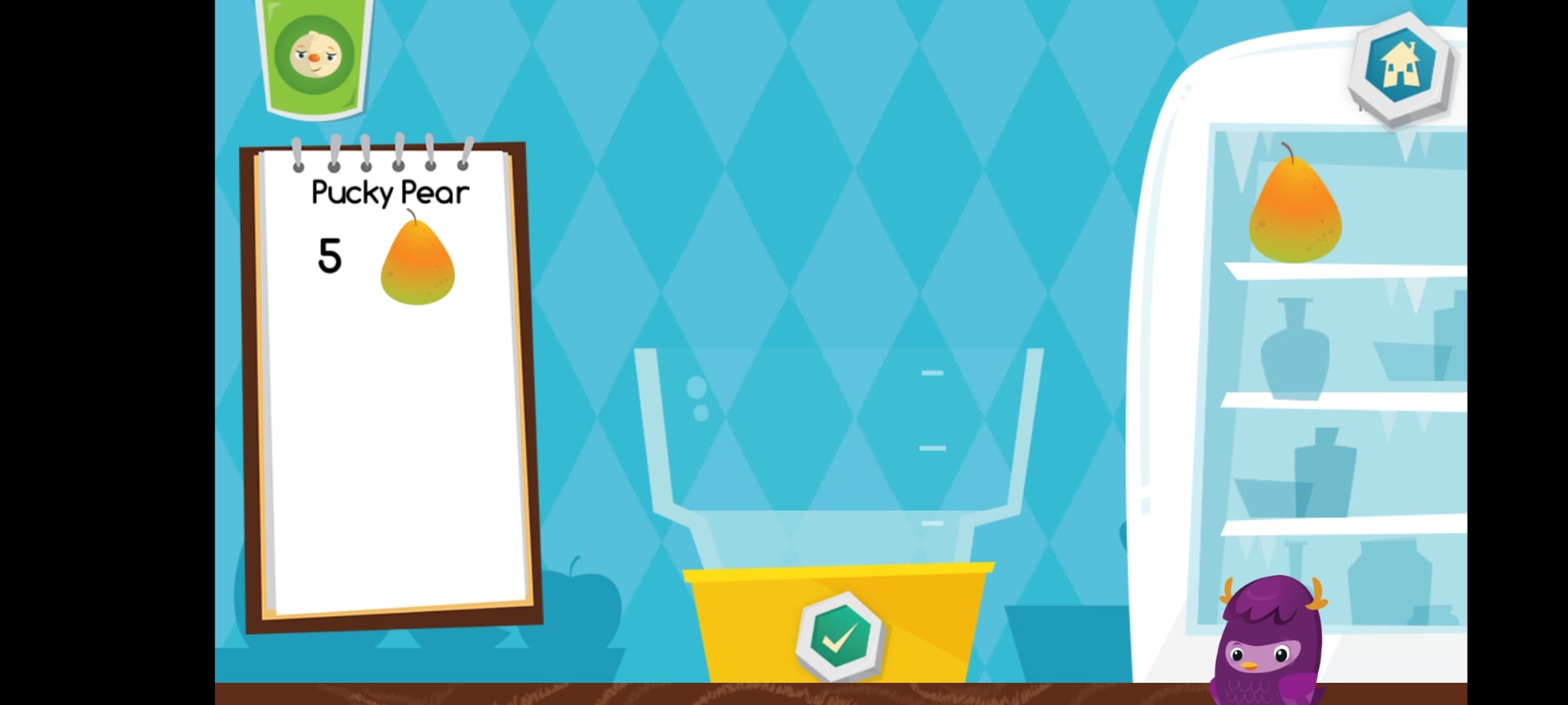 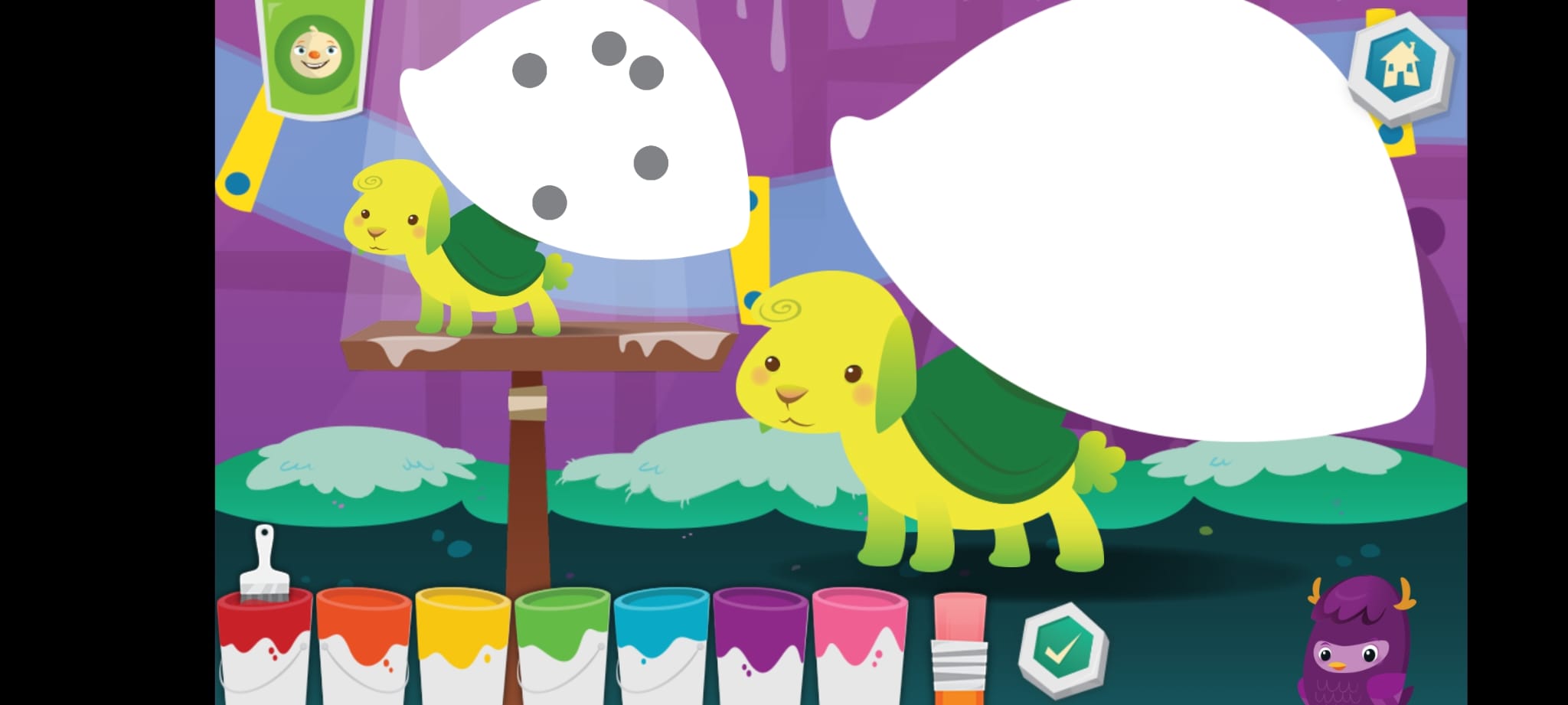 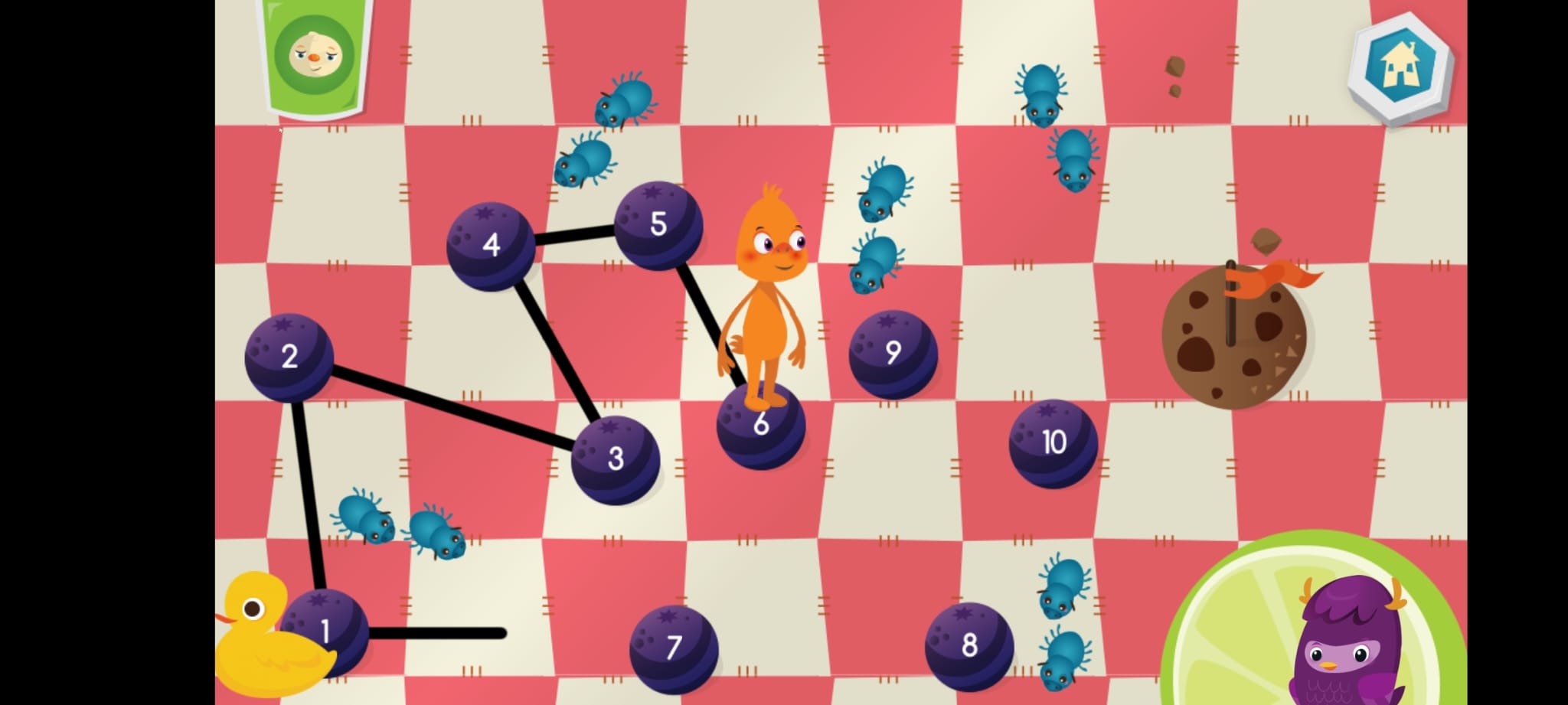 28.3.2024.
CUC 2024. - AI u obrazovanju – novi početak ili početak kraja
3. Razred - Scratch
28.3.2024.
CUC 2024. - AI u obrazovanju – novi početak ili početak kraja
4. razred
Lego Mindstorms
CMS – Croatian Makers Liga
28.3.2024.
CUC 2024. - AI u obrazovanju – novi početak ili početak kraja
5. Razred - Roblox
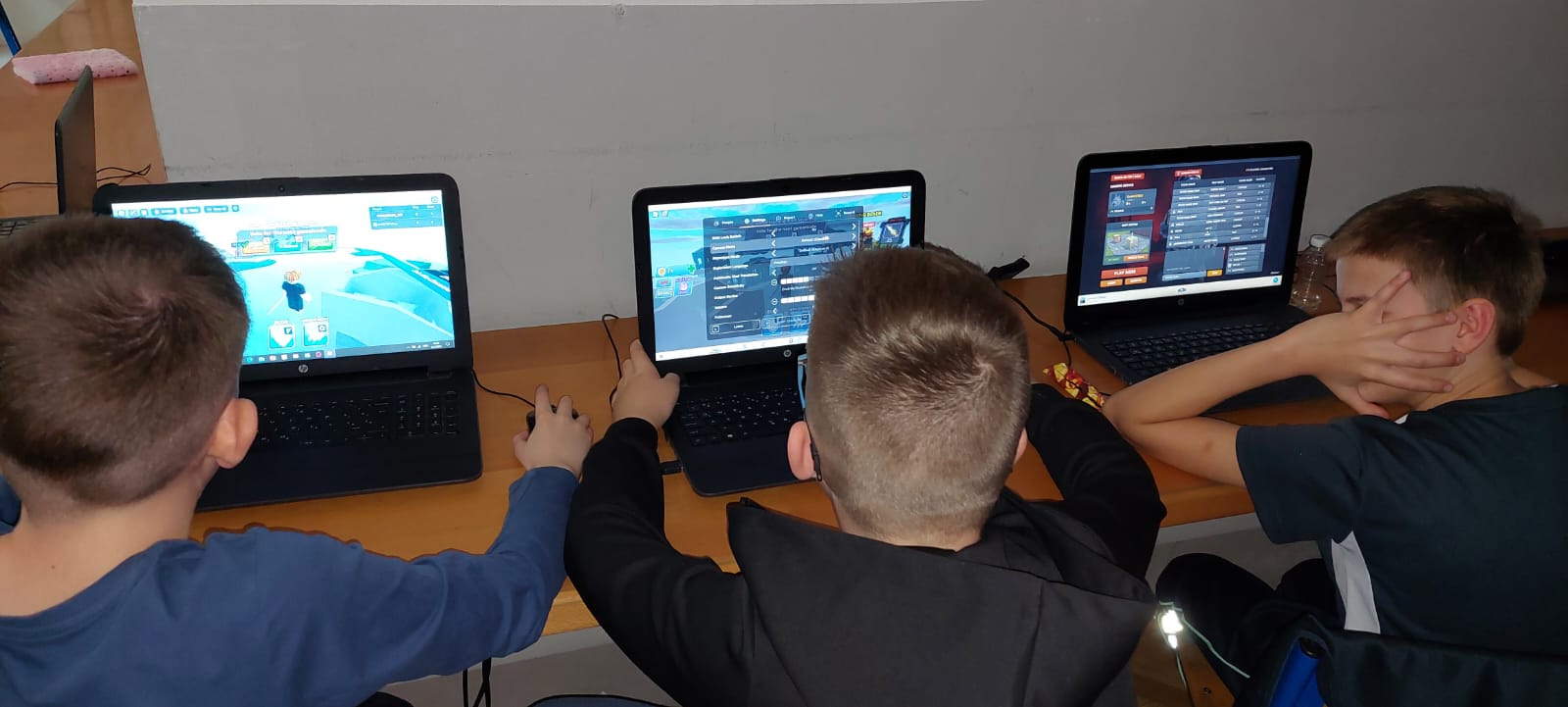 28.3.2024.
CUC 2024. - AI u obrazovanju – novi početak ili početak kraja
6., 7., 8. razred - Geogebra
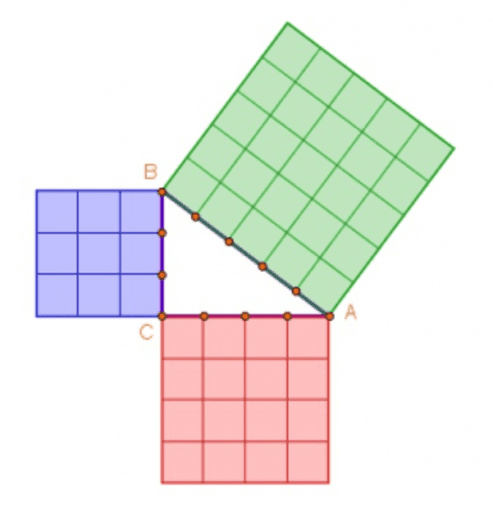 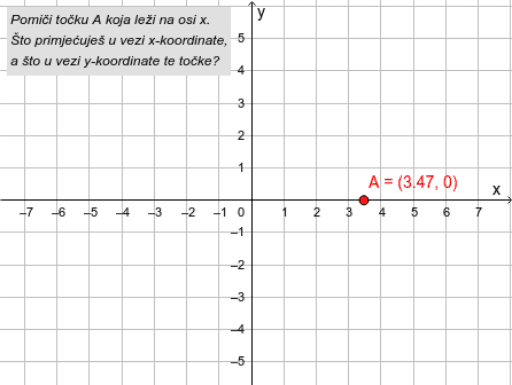 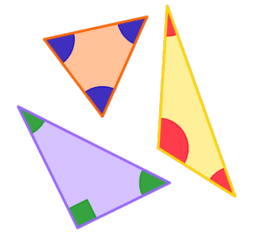 28.3.2024.
CUC 2024. - AI u obrazovanju – novi početak ili početak kraja
7. razred – web stranice
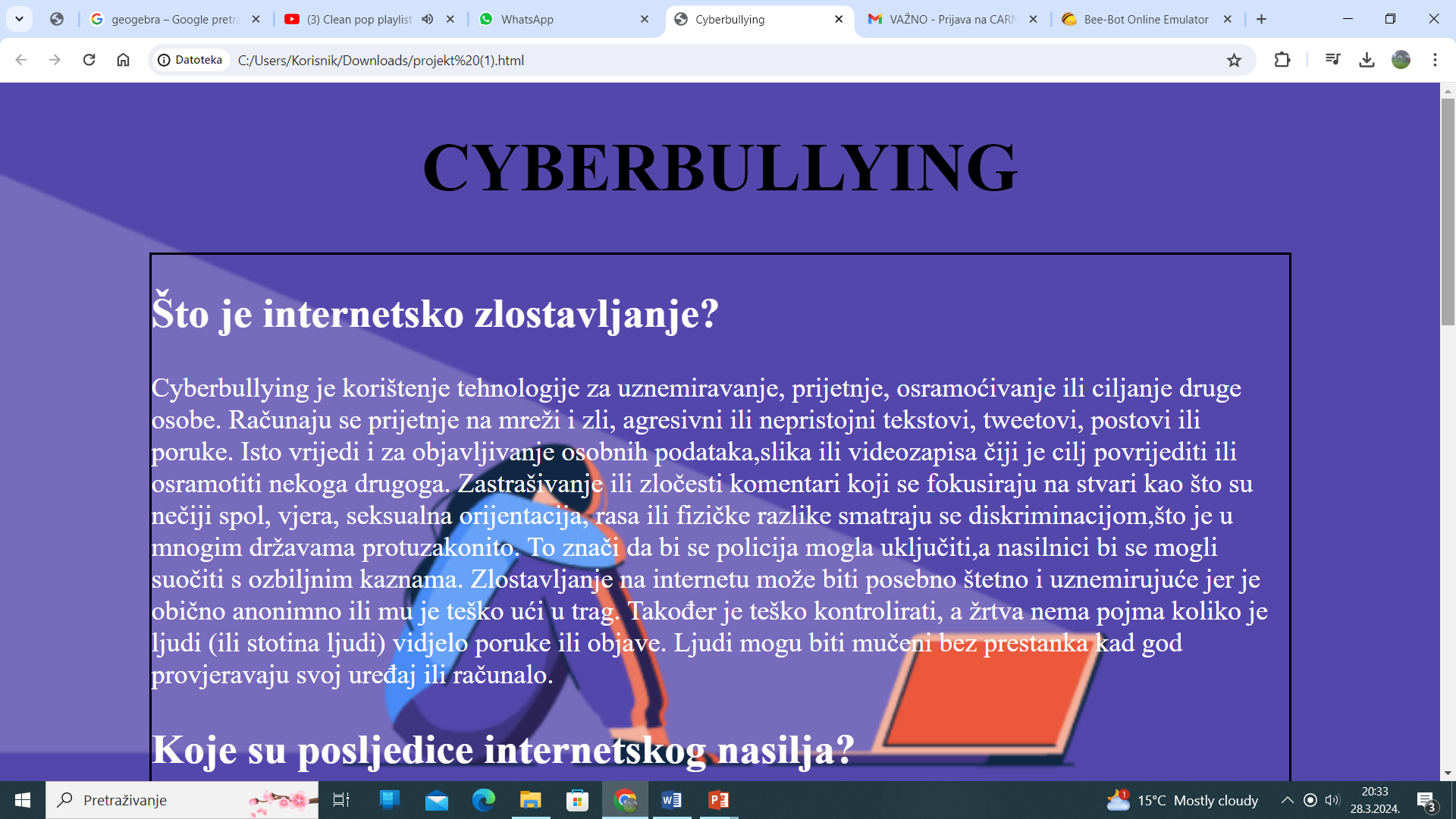 28.3.2024.
CUC 2024. - AI u obrazovanju – novi početak ili početak kraja
8. razred – web stranica
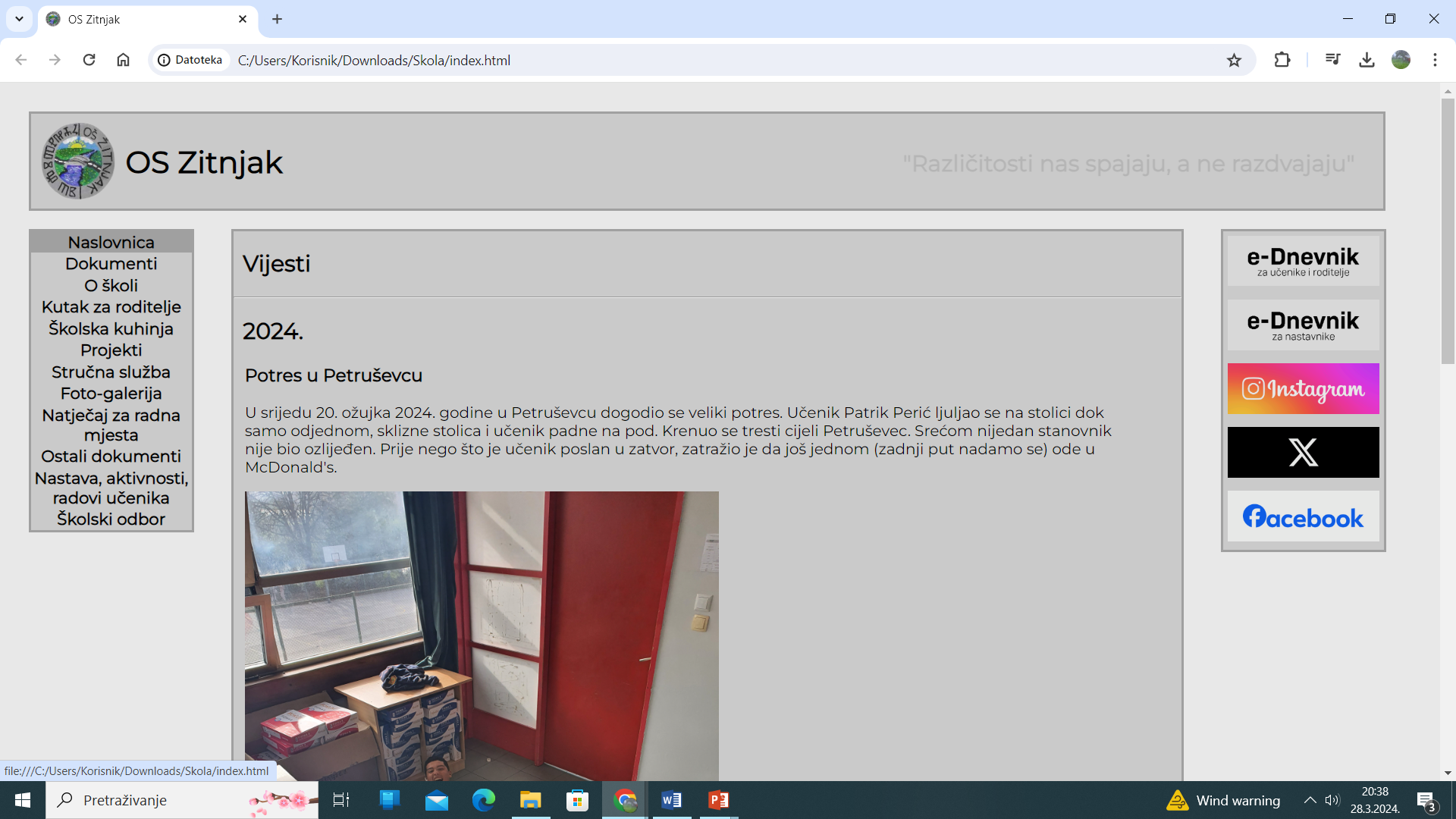 28.3.2024.
CUC 2024. - AI u obrazovanju – novi početak ili početak kraja
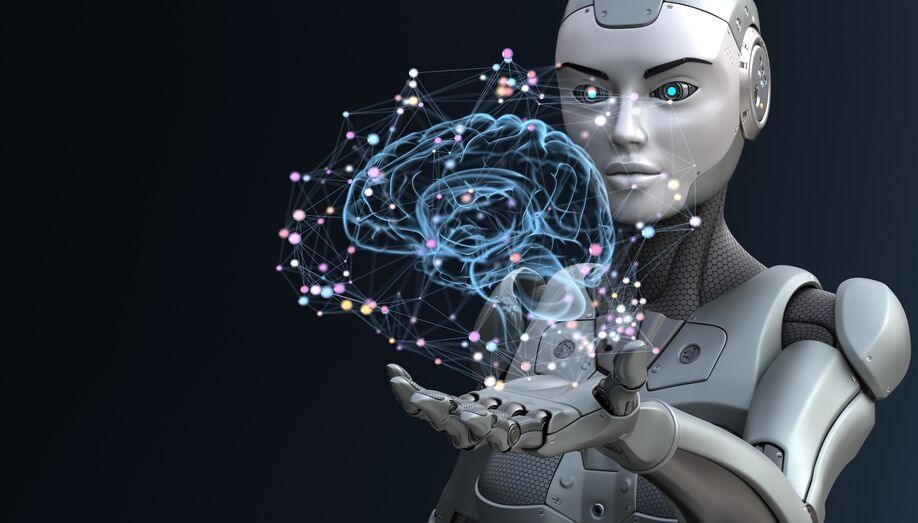 Hvala na pažnji!srezek@gmail.commarija.zubec1@skole.hr
28.3.2024.
CUC 2024. - AI u obrazovanju – novi početak ili početak kraja